Endometrial cancer
DR KHALID AKKOUR MD FRCSC
ASSISTANT PROFESSOR AND CONSULTANT 
GYNECOLOGIC ONCOLOGIST 
KING SAUD UNIVERSITY
Endometrial ca
Fourth most common ca after breast, lung , and colorectal ca.
The  lifetime risk of developing uterine cancer is 2.6 percent .
The average age of diagnosis of uterine cancer in the United States is 61 years old
 Endometrioid histology accounts for most cases (80%) , The remaining 20% of cases consist of nonendometrioid.
It usually has a good prognosis.
2 different clinicopathological sub types:
Type 1:	
E2 dependent,endometrioid
Average age 63
73% confined to the uterus.
Type 2:
Non E2 dependent, predominantly sero pap, ccc, carcinosarcoma. Grade 3 endometroid.
Average age 67 yrs
50 % of pt present with metastasis
Risk factors
unopposed estrogen
postmenopausal (median age at diagnosis is 61 years)
nulliparity
early menarche, late menopause
Obesity, diabetes, HTN
tamoxifen
Tamoxifen
potent antiestrogenic agent which compete with estrogen for binding sites in breast and other tissues, but not in the uterus.

Increases the risk of endo. Ca by 2-3 folds.

Changes are:
Cystic glandular dilatation 
Stromal edema
Myometrial hyperplasia and edema
Hyperplasia
proliferation of endometrial glands resulting in a greater gland-to-stroma ratio.
The glandular pattern can be either simple or complex with or with out nuclear atypia.
Simple hyperplasia without atypia 1 %
Complex hyperplasia without atypia 3 %
Simple atypical hyperplasia 8 %
Complex atypical hyperplasia  29 %
Hyperplasia
Treatment:
Hormonal management – Progestins are the usual therapy, since they oppose the effect of estrogen on the endometrium.

Hysterectomy.
Hyperplasia
EIN:
Used in any lesion with cytologic atypia
Only 50% respond to MPA
Concurrent endo ca 40%
Diagnosis and Workup
Most patients (90%) with endometrial carcinoma have abnormal vaginal bleeding,
Hysteroscopy and D+C = GOLDEN STANDARD
Endometrila sample:
10 % false negative rate
So any symptomatic patient with –ve biopsy = HYSTEROSCOPY + D+C
US,CT  ,MRI ,Colonoscopy ,Ca 125.
Treatment
Total extrafascial hysterectomy with bilateral salpingo-oophorectomy with pelvic and para-aortic lymph node dissection is the standard staging procedure for endometrial carcinoma.
Staging can be performed via a minimally invasive route or laparatomy.
FIGO 2010
Carcinoma of the Endometrium
IA         Tumor confined to the uterus, no or < ½ myometrial invasion
IB         Tumor confined to the uterus, > ½ myometrial invasion
II          Cervical stromal invasion, but not beyond uterus
IIIA      Tumor invades serosa or adnexa
IIIB      Vaginal and/or parametrial involvement
IIIC1    Pelvic node involvement
IIIC2    Para-aortic involvement
IVA       Tumor invasion bladder and/or bowel mucosa
IVB       Distant metastases including abdominal metastases and/or inguinal lymph nodes
Grade
G 1: 5% or less of solid pattern
G 2: 6-50% 
G 3: more than 50 %
Poor prognosis
Grade 3
Seropap, ccc, carsinosarcoma
+ LVI
+ peritoneal cytology
T size
H . Receptors
ER + PR levels are inversely proportional to the histologic grade.
Pts with + ER / PR or both , have better Px.
HER 2 NEU
Adjuvant therapy
Decisions about adjuvant therapy for endometrial carcinoma are based upon clinicopathologic factors (eg, grade, tumor size, and patient’s age). 
Its usually brachythearpy,EBRT +- chemothearapy.
Adjuvant therapy
Adjuvant therapy
External beam radiation therapy
Brachytherapy
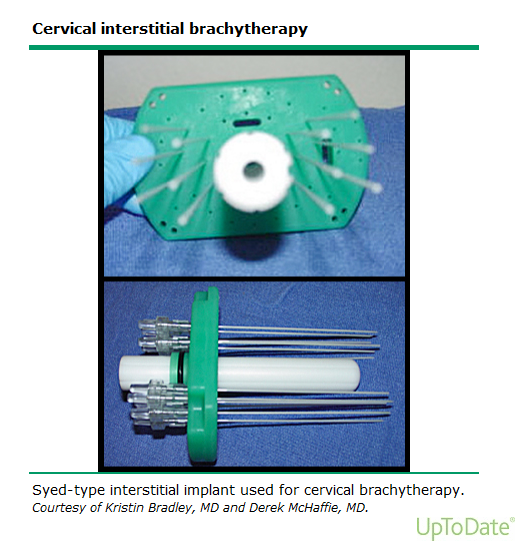 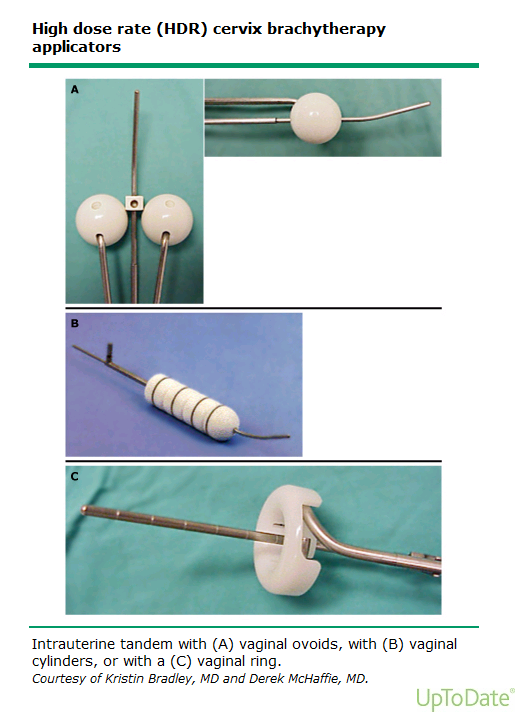 COMPLICATIONS:

 TAH/BSO complications – mortality (<1%), infection, wound
dehiscence, fistula, bleeding
 Frequency and urgency of urine and/or stool
 Vaginal stenosis – use dilators
 Thrombocytopenia with WART
FERTILITY PRESERVATION
Women with low-risk endometrial carcinoma who wish to preserve fertility may be candidates for treatment with progestin therapy .
 Evaluation prior to medical therapy (eg, dilation and curettage, imaging studies) is necessary to try to confirm that the lesion is confined to the uterus and is grade 1.
Survival
In general, the rate of five-year for stage I disease is approximately 80 to 90 percent, for stage II it is 70 to 80 percent, and for stages III and IV it is 20 to 60 percent.
Lymphadenectomy
Lymph node metastases found in about 10% of patients with endometrial cancer clinically confined to the uterus.
Lymph node evaluation is part of FIGO staging for endometrial cancer.
Lymphadenectomy
Advantages:
Assigning patients to their proper  FIGO stage.
Useful in planning post operative treatment.

Complications:
Prolong operative time.
Increase blood loss.
Injury to adjacent structures.
Lymphocele and lymphedema.
Sentinel node (SLN)
SLN is considered the standard of care in many solid tumors (breast, melanoma, vulva).
Precise and less invasive than complete lymphadenectomy.
Allow identification of aberrant drainage sites.
Detect more metastases (ultra-staging)
Goals of SLN
Avoid complete lymphadenectomy if SLN is negative bilaterally.
Reduce the morbidity of lymphadenectomy.
Avoid under/over treatment.
Sentinel lymph node mapping in endometrial cancer
Colometric detection with Patent Blue (PB) and/or radio-isotopic detection with Technetium (TC99) to identify SLN.
Injection site: cervix at 3 and 9 o’clock
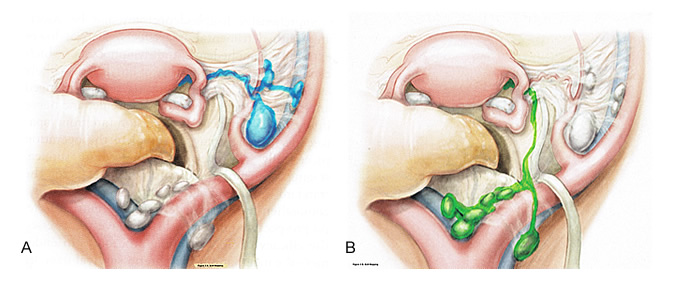 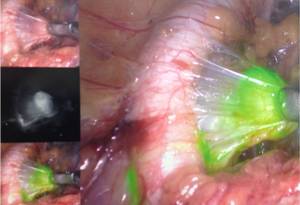 THANK YOU